Physics 4 – Nov 19, 2019
Do Now –
Review of vector addition: 
Add 50 N @ 35 and 60 N @ 110

Objective:  
5.1 Electrostatics

Assignment: 
p205 #1-9
Agenda:
About Charge
Coulomb’s Law
Electric Field Diagrams
About Charge
Charge is a fundamental quantity of nature and is a feature of all matter because matter consists of electrons and protons.
1) Charge comes in two varieties: positive and negative (arbitrary names)    
Electrons are negative, protons are positive.
Neutral matter has approximately equal numbers of electrons and protons

https://www.youtube.com/watch?v=NsxhbgCrrSQ
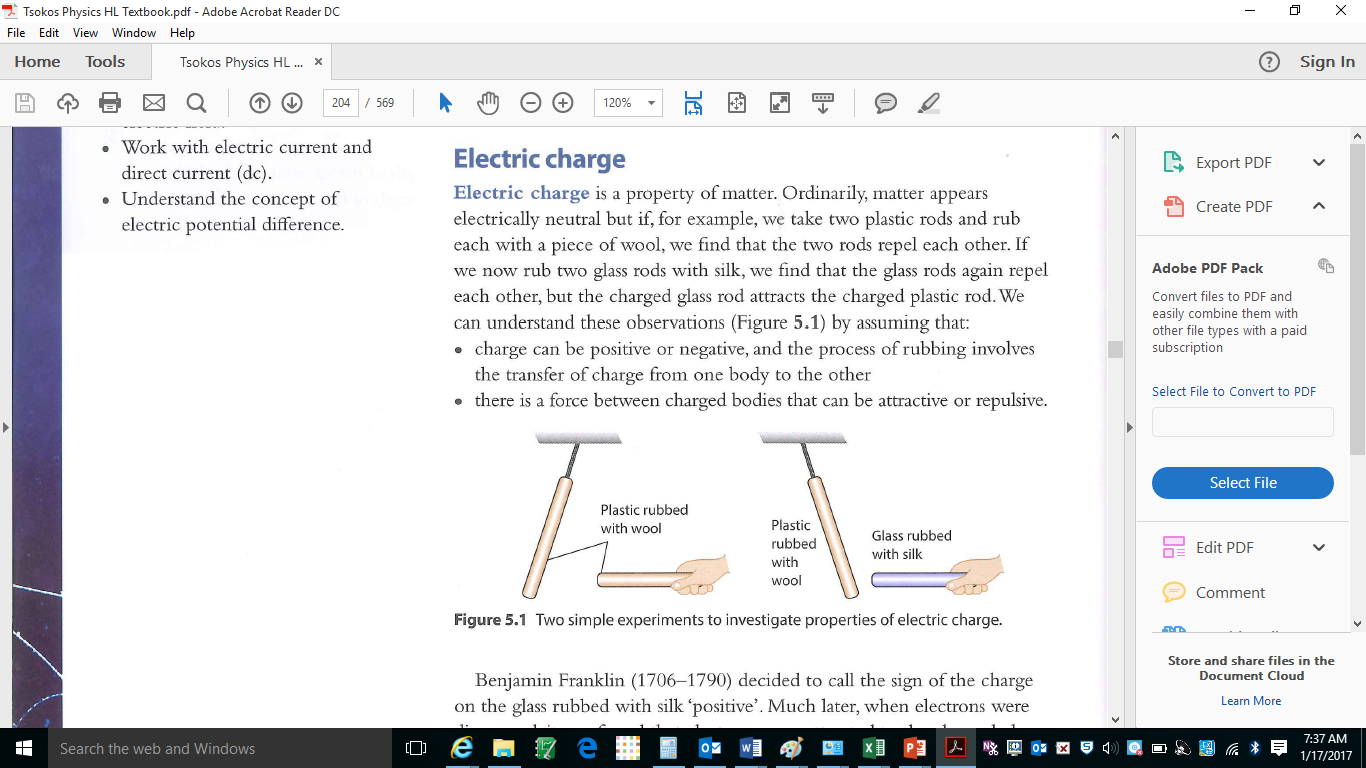 Pos rod
Neg rod
About Charge
2) Charge is quantized. The charge of one electron is the smallest amount of charge you can have. All charges are some multiple of 1.6 x 10-19 C.
Charge is measured in Coulombs and given the symbol Q or q.
3) Charge is conserved. 
Charge is neither created nor destroyed
Touching two objects together instantly equilibrates and evenly distributes their charges.
https://www.youtube.com/watch?v=NsxhbgCrrSQ  Explain what is happening
Coulomb’s Law
Electric Field Diagrams
Mechanism for how charges act over a distance: Electric field.
Direction of electric field is in the same direction as the force on a small positive test charge q+  
Strength indicated by arrow length
Direction: tail of field lines begin at + and radiate outward.
Direction: Arrow heads point toward a – charge and radiate inward.
Similar to gravitational field
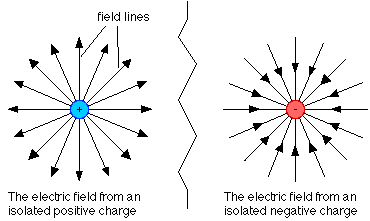 Electric field formulas
Exit slip and homework
Exit Slip – What is the electrostatic force (magnitude and direction) between a positive charge of 1.3 x 10-3 C and a negative charge of 6.2 x 10-3 C when they are separated by a distance of 15.0 cm?

What’s due? (homework for a homework check next class) 
P205 # 1-9
What’s next? (What to read to prepare for the next class)
Read 5.1 p 196-205